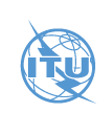 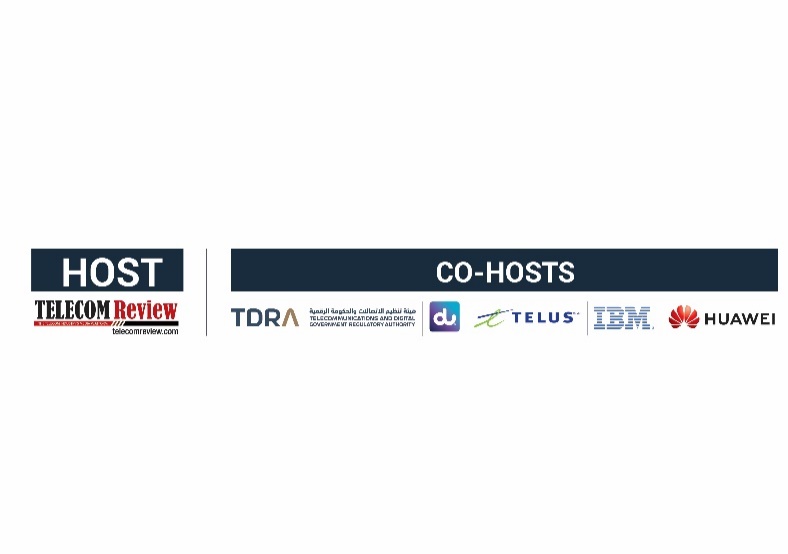 CxO MEETING AGENDA
Welcome coffee 						          14:00
Opening Remarks and Welcome                                                                                 14:30-15:00 (30min)
Dr Chaesub Lee, ITU TSB Director
H.E. Eng. Mohammed Yousef Al Ramsi, Deputy Director General, TDRA, UAE
Mr Toni Eid, CEO, Trace Media, UAE
Dr Saleem Alblooshi, CTO, Du, UAE, CTO Perspective: Areas of Focus & Target End-State in the era of 5G
Roundtable of introductions

2.   Adoption of Agenda
			
Theme: Metaverse				                                        15:00-15:30 (30min)
Laying the foundations for Metaverse study in multimedia aspects (Huawei) 
An outlook on needed infrastructures to support the Metaverse (China Telecom) 
Meta-worlds (Nokia) 

Theme: Sustainability						     15:30-16:00 (30min)
AI-assisted low-carbon practice for ICT infrastructure (ZTE) 
Green networks and networks for green (Orange)
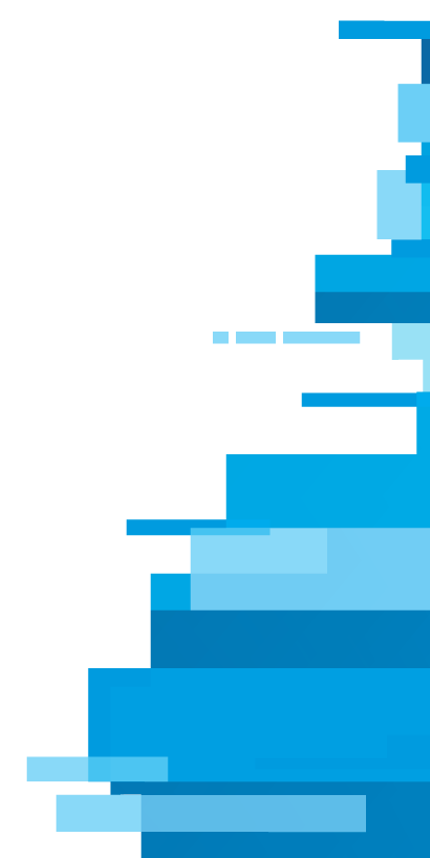 Wi-Fi: IHG ONE REWARDS Free Wi-FI
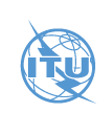 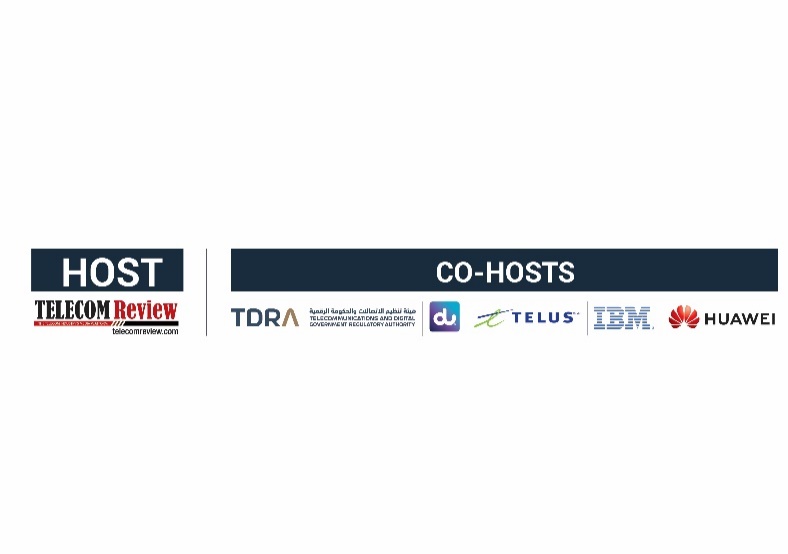 CxO MEETING AGENDA
Theme: Sustainability (continued)						15:30-16:00 (30min)
3.   Sustainability & SDGs mapping (Telus/IBM)
4.   ITU AI-based SDG Mapping tool (TSB) - to be noted 



Theme: AI & ML Developments 					 	16:30-16:50 (20min)
AI & ML in MENA: follow-up on developments (Du) 
Update on Machine Learning in 5G in ITU-T (TSB)

Theme: Quantum Networks 						16:50-17:00 (10min)
Post COVID: How better prepare to face future challenges & Roadmap for Quantum Network in Telecommunications (Senko) 
Update on Quantum work in ITU-T (TSB) - to be noted
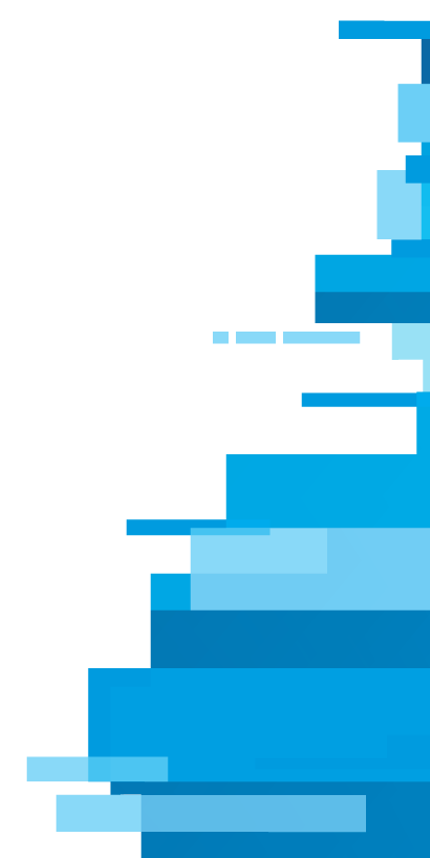 Coffee Break and Group Photo                                                                                                 16:00-16:30 (30min)
5
Wi-Fi: IHG ONE REWARDS Free Wi-FI
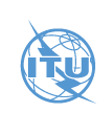 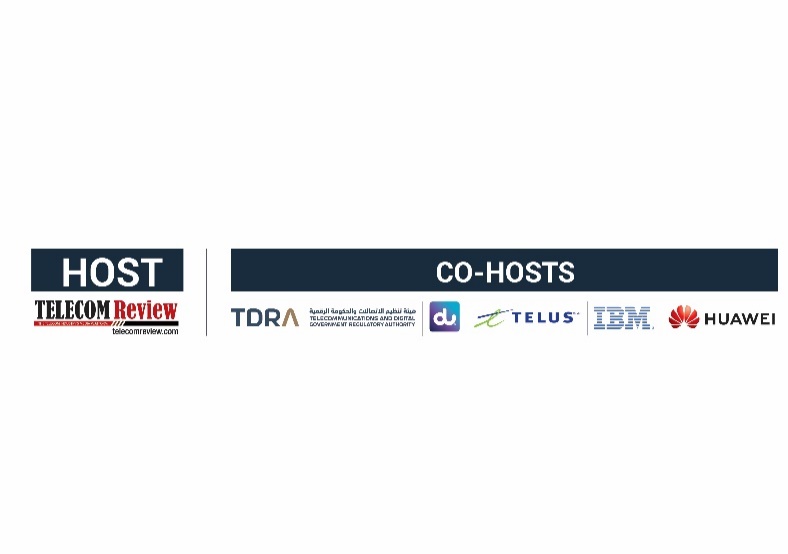 CxO MEETING AGENDA
Theme: 5G & Beyond 						                 17:00-17:40 (40min)min)
Network evolution towards Network 2030 (ZTE) 
Open RAN – Interoperability and Performance Challenge (Rohde & Schwarz) 
Building ORAN Ecosystem in GCC (du) 
The performance evaluation of 5G at 6GHz (du) 

Adoption of Communiqué and Closing  					17:40-18:40 (60min)
Draft Communiqué
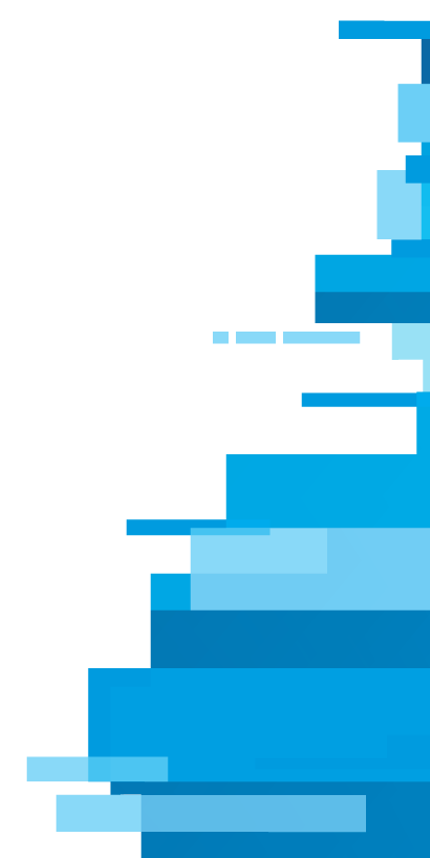 Dinner at Karam Restaurant					                                19:00-21:00
Wi-Fi: IHG ONE REWARDS Free Wi-FI